Stock Density Calculations
If you have 1500 lbs DM available per acre and need 4200 lbs DM daily, then average paddock size:

4200/1500 = 2.8 acres needed per day.  
Stock density = 1200 x 100 = 120,000 lbs
120,000 lbs/2.8 = 42,857 lbs/acre.
Slide Source: 
Allen Williams
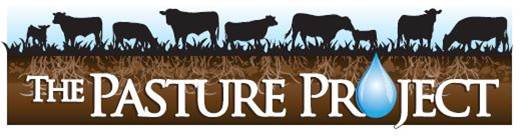